Diversity Enhancement for DUP Mode
Date: 2021-03-03
Authors:
Slide 1
Ali Tuğberk Doğukan, et. al, Vestel
Introduction
DUP mode, which duplicates the coded and modulated data symbols in the frequency domain, has been proposed for range extension in the 6 GHz band [1].
DUP mode is used only with MCS0+DCM and bandwidth 80/160/320 MHz.
PAPR reduction scheme is proposed for DUP mode in [2]. However, additional diversity scheme is TBD. 
This contribution proposes a diversity enhancing technique to improve the performance of DUP mode. 
A similar diversity enhancing method called ‘constellation rotation and cyclic Q delay’ is used in DVB-T2 standard [3].
Slide 2
Ali Tuğberk Doğukan, et. al, Vestel
Revisiting DUP Mode
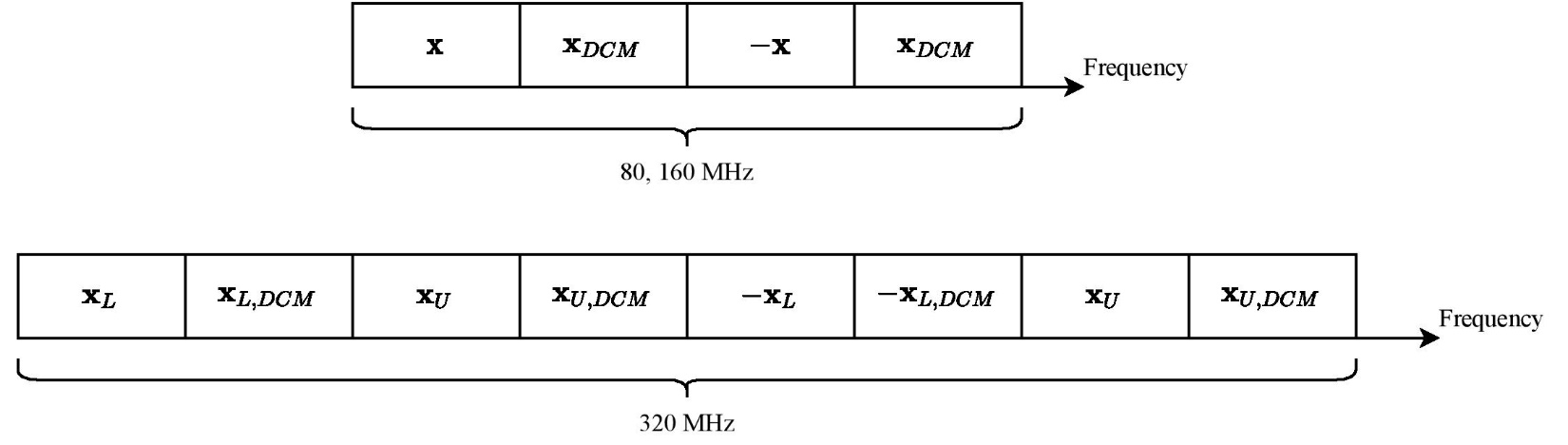 Slide 3
Ali Tuğberk Doğukan, et. al, Vestel
Proposed Method
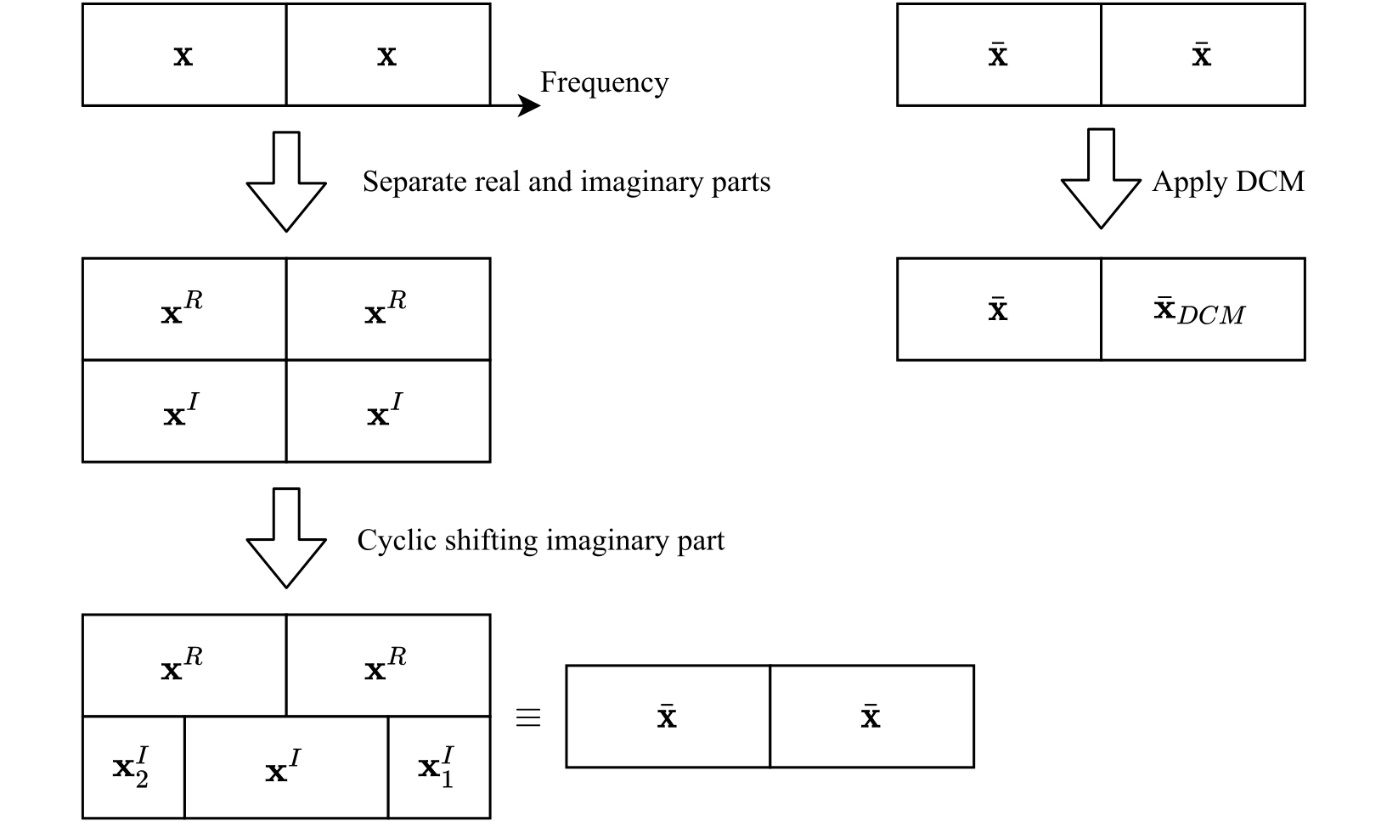 Slide 4
Ali Tuğberk Doğukan, et. al, Vestel
Comparison
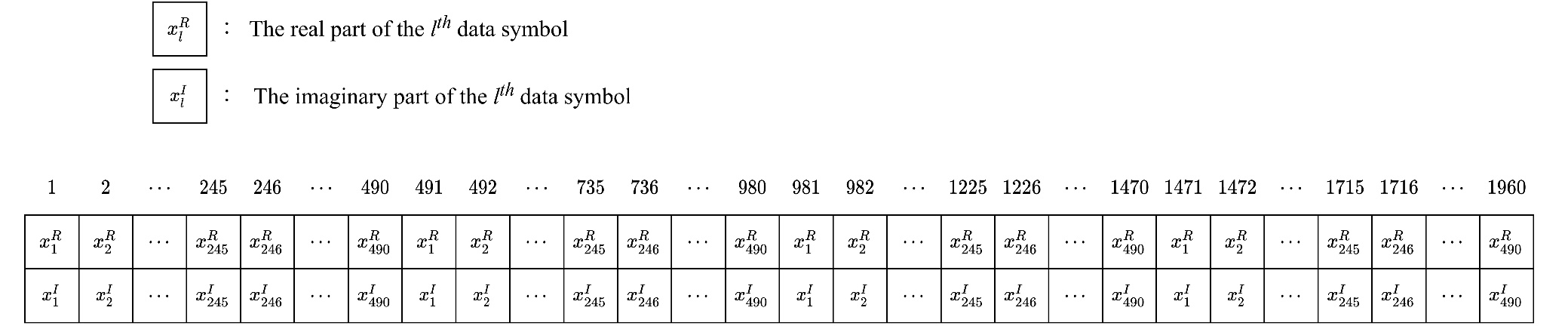 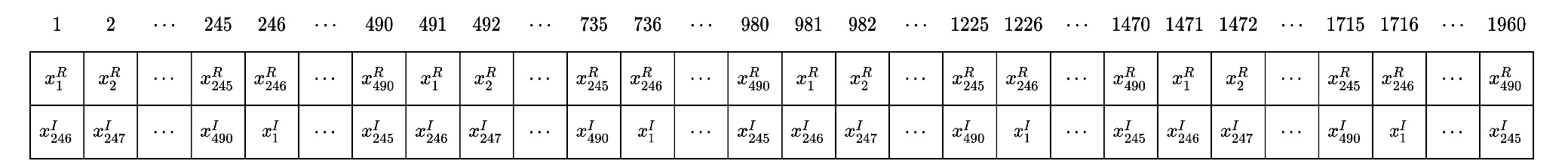 Slide 5
Ali Tuğberk Doğukan, et. al, Vestel
Summary
We propose a diversity enhancing technique for DUP mode to further increase the transmission range and improve the error performance.
Slide 6
Ali Tuğberk Doğukan, et. al, Vestel
Reference
[1] Ron Porat, IEEE 802.11-20/965r4, 6 GHz LPI Range Extension.
[2] Ron Porat, et al, IEEE 802.11-20/1191r1, DUP mode PAPR reduction.
[3] “Frame structure channel coding and modulation for a second   generation digital terrestrial television broadcasting system(DVB-T2),” ETSI EN 302 755 V1.1.1, Sep. 2009.
Slide 7
Ali Tuğberk Doğukan, et. al, Vestel
SP
Do you agree to add the proposed method with MCS14 to the 11be SFD?
Slide 8
Ali Tuğberk Doğukan, et. al, Vestel